Ачыкъ   дарсКъумукъ    адабият 5 класс
Акъаев Акъай Загьирович
(12-09-1933 / 20-05-2000) тувгъан ери:  Къапчыгъай, Буйнакск  р-н
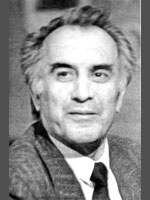 «Яшда  гёрген-яшынмас»
айтыв
Акъай    Акъаев
 «Ярайгъан   затмы»
Сезлюк    иш:

мюгьлет - миг
хыял - мурат, цель.
тангламакъ- айырмакъ,сайламакъ
адиллик- билим, тарбия
къысмат- судьба
бугьтан еси гюнчюлер- недоброжелатели
дерт-къайгъы
пикру- ой
Ата юрт.О-эсден тайып                                                                                                                                            
ярайгъан затмы,
Унутуп, сонг эсге алып
къарайгъан затмы?
 
О  мюгьлетге арт берме де 
болагъан затмы,
Осуз яшав татыв булан
толагъан  затмы?
 
Биз  дюньягъа  тавуш  этген
ер тюгюлмю о;
Къайгъы-дертсиз яшлыкъ оьтген
эл тюгюлмю о?

 Яшавланы инг ярыкълы
агъымы ондан,
Инг  шавлалы  хыялланы
тагъымы ондан

 Намус –ягьны,я биз онда
тангламайбызмы,
Адилликни,я биз онда
англамайбызмы?
Онда  тутгъан  жан  къурдашлар,
бизин  сатамы,
Къысмат  булан  янгыз  къоюп
рагьат   ятамы?
 
Бугьтан  еси  гюнчюлени
ёл  уьстден  ташлап,
Къайгъыда да ,сююнчде де
етмейми  башлап?
 
 Биз  саялы  къыйынлыкъгъа.
тарытып  жанын,
Гетермейми  дертибизни
авадан  янын.
 
Пикру  булан  онда  къайтып
гелмейбизми  биз,
Ахыр  сезде  ону  айтып
оьлмейбизми  биз
 
Ата юрт. О-эсден  тайып
ярайгъан  затмы,
Унутуп,  сонг  эсге  алып
къарайгъан  затмы?
Асарны  ичделигин  ачмакъ
Асарны идея-маънасын  ачмакъ
Асарны  чеберлигин ачмакъ
Къылыкъ терек
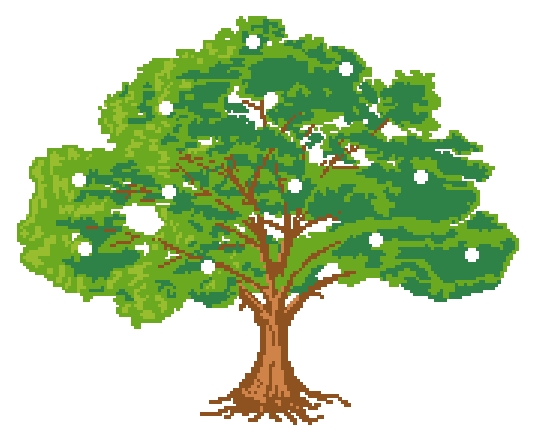 Дарсны яшлагъа таъсири:

Дарсда мен……….ишледим, неге тюгюл…….
Мен оьзюмню дарсда ишлевюмден ………
Дарс магъа……….герюндю
Дарсны узагъында мен……….
Дарсда айтылгъан зат магъа………..
Уьйге иш:
Юртумну гезеллиги (сурат этив)

«Ата юртум» деген темагъа гере шиъру язмакъ яда сочинение язмакъ.

Ахтарыв иш «Юртумну тарихи»
Савболугъуз.
Гюнюгюз яхшы болсун.
Тувуп оьсген еригизни бир де унутмагъыз!